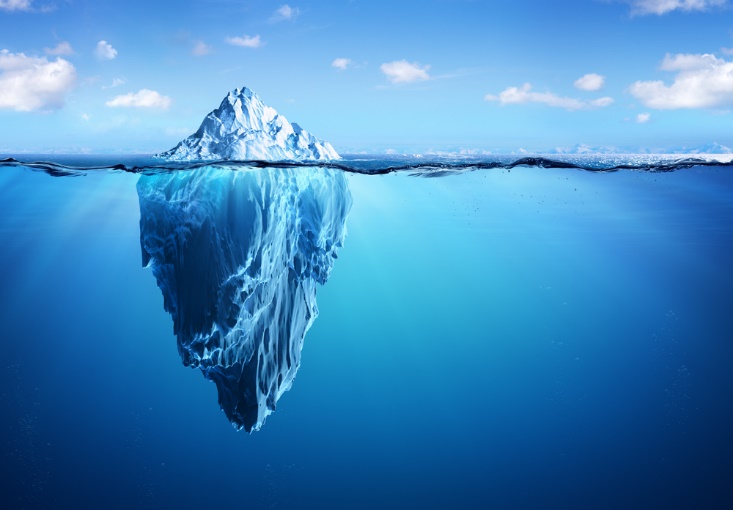 IATI & dashboards
IATI TAG 2018
Cooperation
ToC
Trust
Monitoring the results Dialogue & Dissent
M&E
Bottom-up
Guidelines
Methodology
Qualitative & Quantitative
Marie-Louise Wijne
Jelmer Kamstra
Pelle Aardema
Herman van Loon
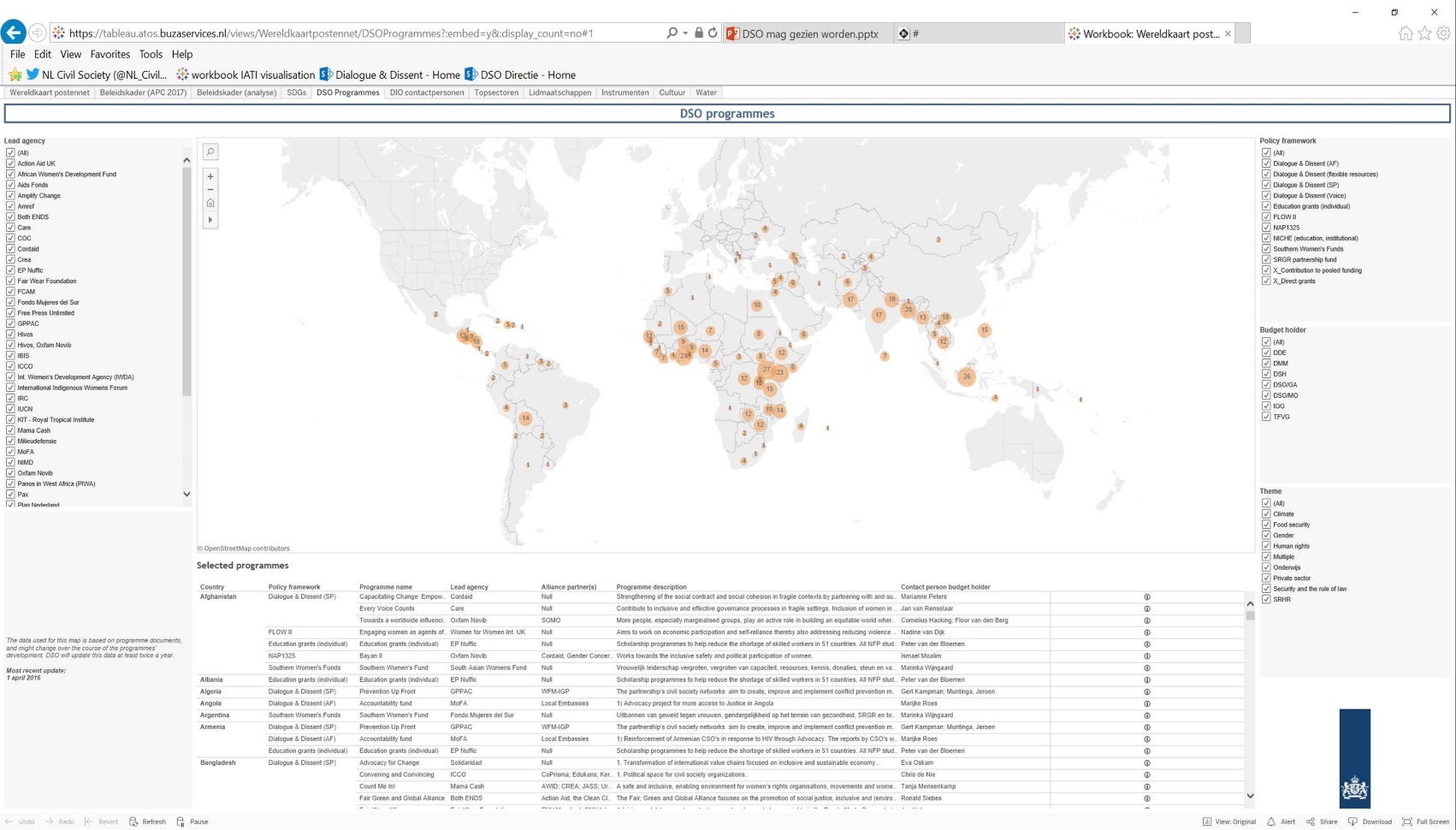 Diversity of Dialogue & Dissent
25+ partnership organisations

30+ partner ToC’s / themes

60+ countries

5+ NMFA departments
Results Monitoring Approach Dialogue & Dissent
Qualitative & Quantitative

Bottom up, together with partners

Clear ‘story’ about what D&D is and achieves
[Speaker Notes: 1 – process with MDF to construct RF based on your RF’s, matching of indicators
2 – Making sure that people understand and support what we are doing]
Road thus far
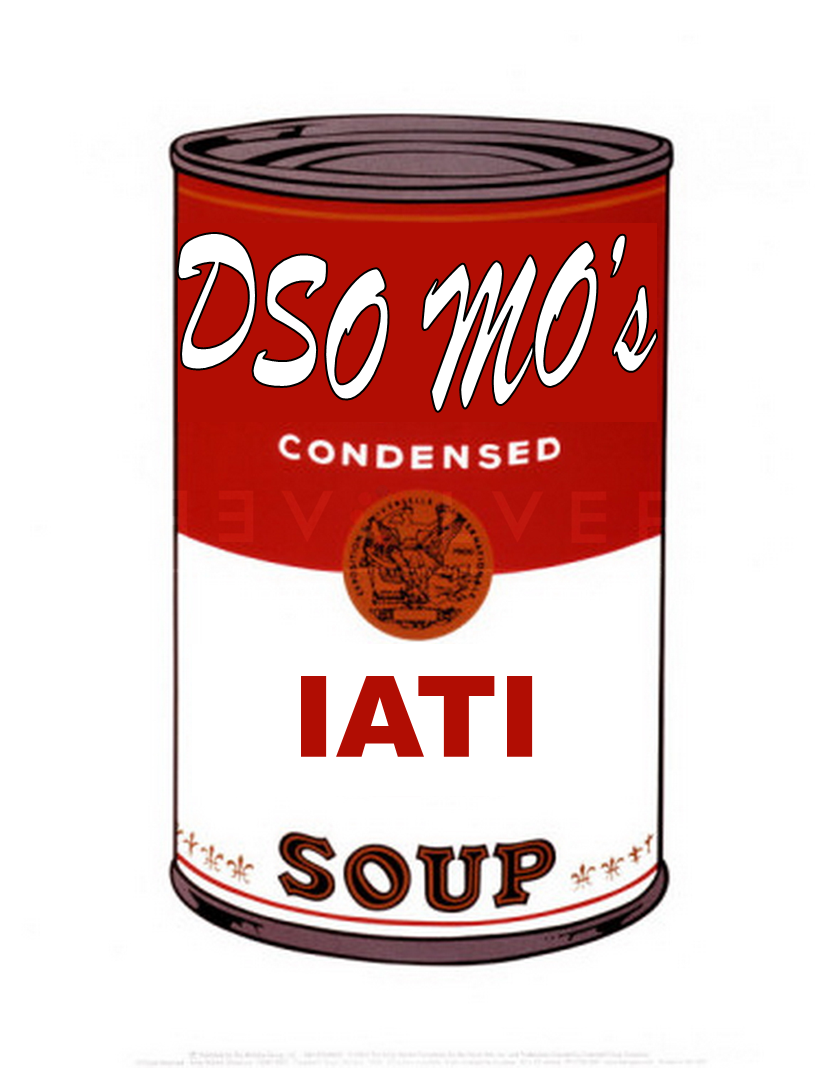 Partners developed their own result frameworks (up to 130+ indicators per partner)

Dialogue & Dissent ToC further developed

Exercise with consultant & partners  clustering indicators (30+ indicators)

Results report 2016  selection of 8 indicators

Oct 2017 consultation with partners  6 core indicators and additional guidance on reporting
Indicator
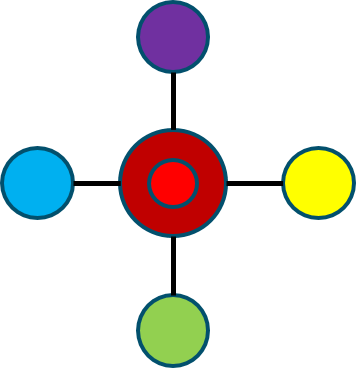 Framing quantitative results in the Theory of Change
Inclusive sustainable development in LLMICs
	thematic departments

Improved laws, policies, norms, attitudes and practices
	change on paper & change in behaviour	

Towards improved laws, policies, norms and practices
	agenda setting, framing and/or creating space to 	engage

Civil society Engagement 
	Advocacy initiatives

Civil society strengthening 
	Capacity & Legitimacy
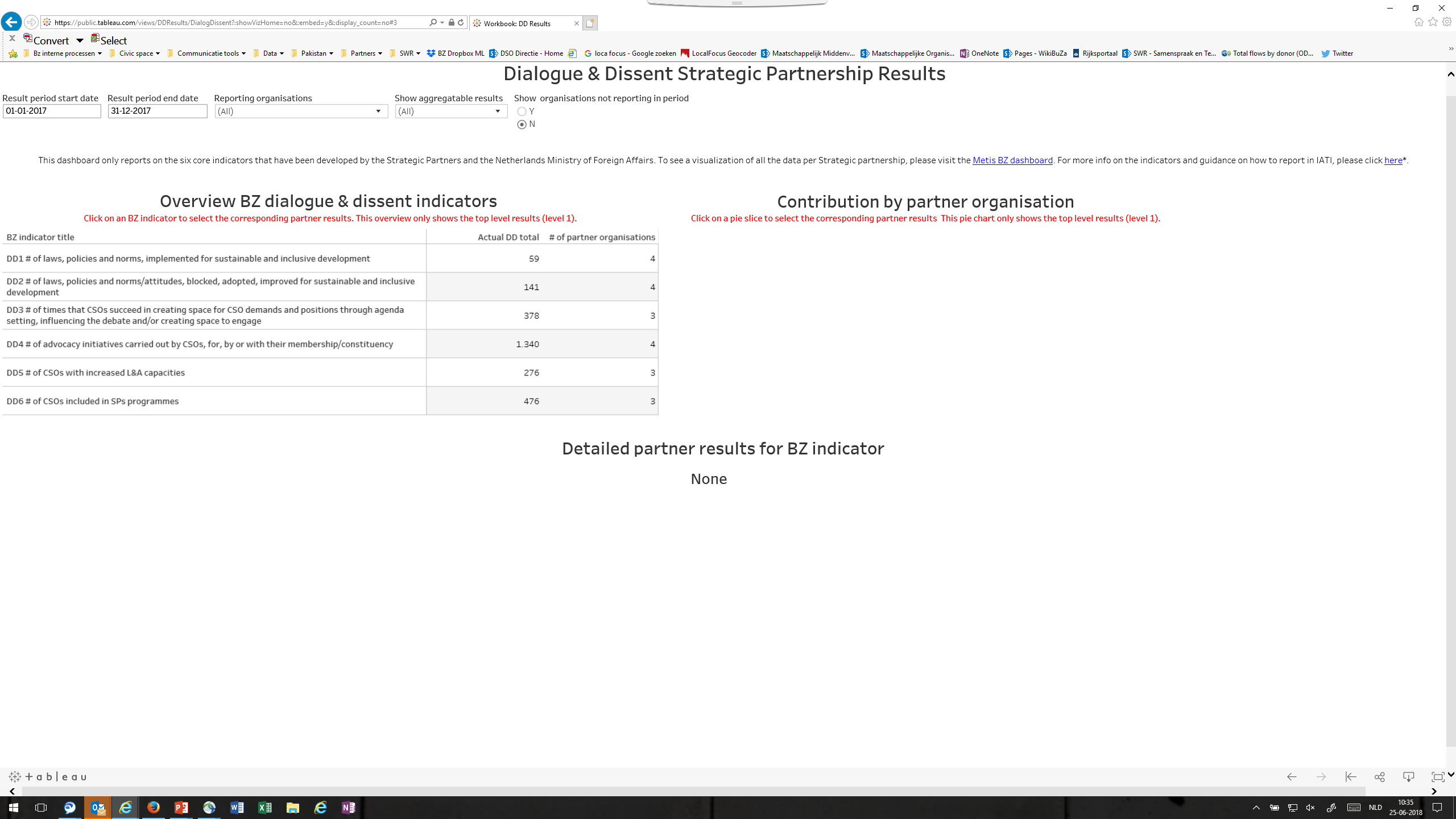 Link between partners & MoFA results framework with DD indicators
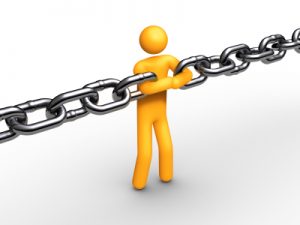 Partners own results framework is leading

Match to overarching DD core indicators

Interpretation and operationalization up to partners: mutual trust is essential
The IATI trick
Using the IATI 2.03 results reference field or
Adding the reference code (DD1, …, DD6) to the indicator title or description (for IATI publishers using older versions of the standard)
6
26-11-2018
[Speaker Notes: Key message: we do not enforce our own result framework and corresponding indicators on our partners.]
Results over time
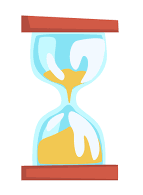 Expected
Period start Period end
1-1-2016 – 31-12-2016    Actual 2016
1-1-2017 – 31-12-2017    Actual 2017
1-1-2018 – 31-12-2018    Actual 2018
1-1-2019 – 31-12-2019    Actual 2019
1-1-2020 – 31-12-2020    Actual 2020
1-1-2016 – 31-12-2020    Running total 2016-2020
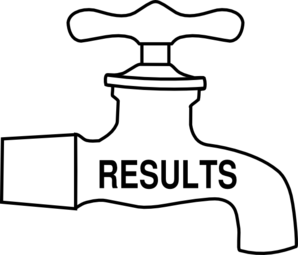 7
26-11-2018
[Speaker Notes: Key message: since not all indicators can be aggregated over time, the running total is reported separately.
Issue for the standard: should we define more levels of aggregation (not aggregtable, aggregatable except over time, aggregatable.]
Results at overall partnership (parent) level and subset (child) level
Avoid double counting: aggregation is the responsibility of the partnership (= level 1, others cannot and should not).

Can be automated based on aggregation status, but may lead to errors (example: different partners working on the same initiative)
Connect to your funder (IATI incoming transaction providing activity-id)
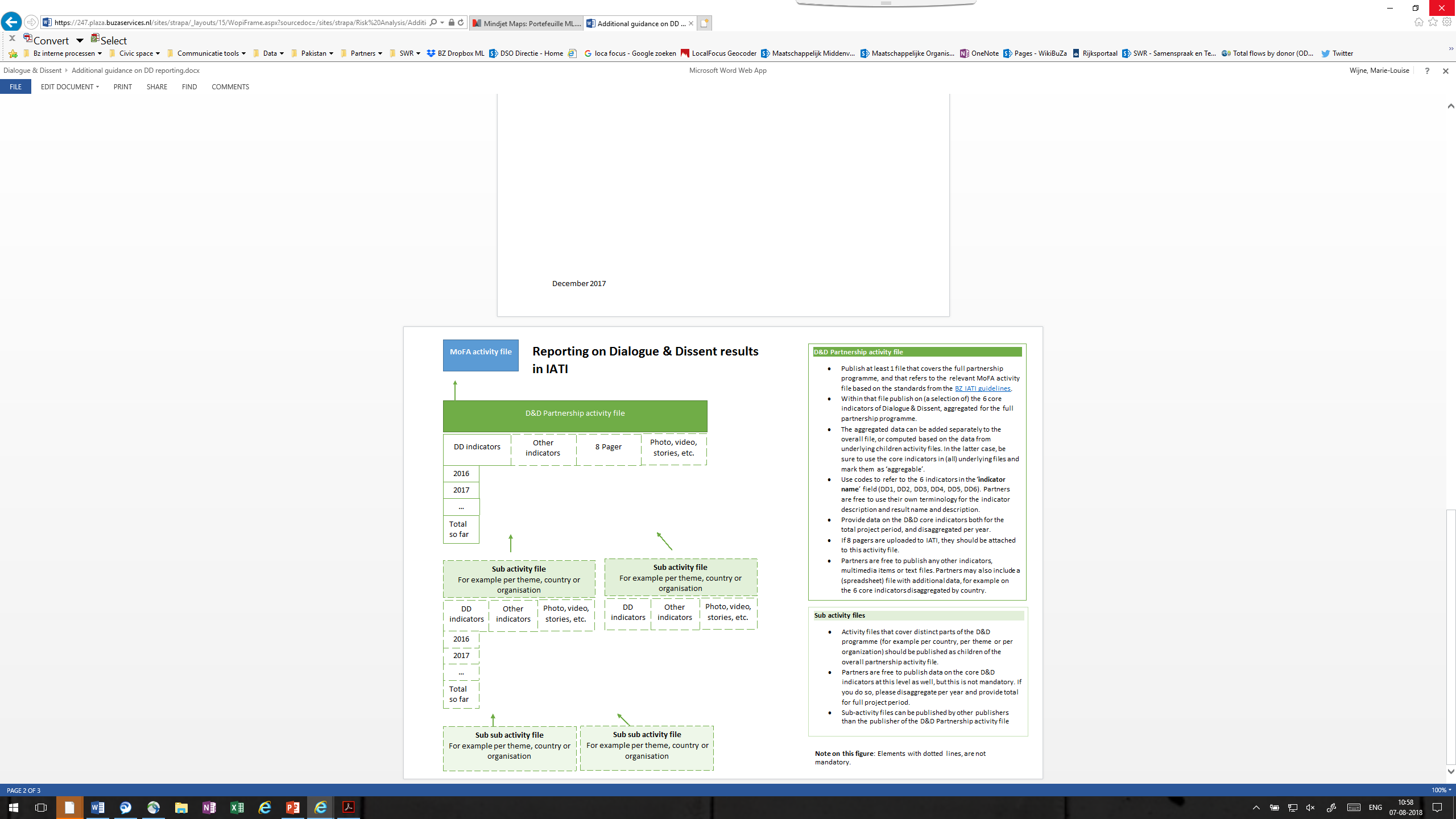 Level 0
MoFA
Level 1
Partnership
Level 2
Level 3
8
26-11-2018
[Speaker Notes: Key message: our direct partners aggregate on behalf of all partners in the network. This restriction can be relaxed if one makes sure that result are being registered by the organization achieving them:  all partners must publish in IATI]
Dialogue & Dissent dashboard: bit.ly/DDresultsTest